Orientering ved ledelsen
Dagsorden:
Valg af ordstyrer og referent  -19.00
Årsberetning ved Louise og Per -19.05
Valg til bestyrelsen ca. 19.30
Stuemøde og gruppearbejde - 20.00-21.00
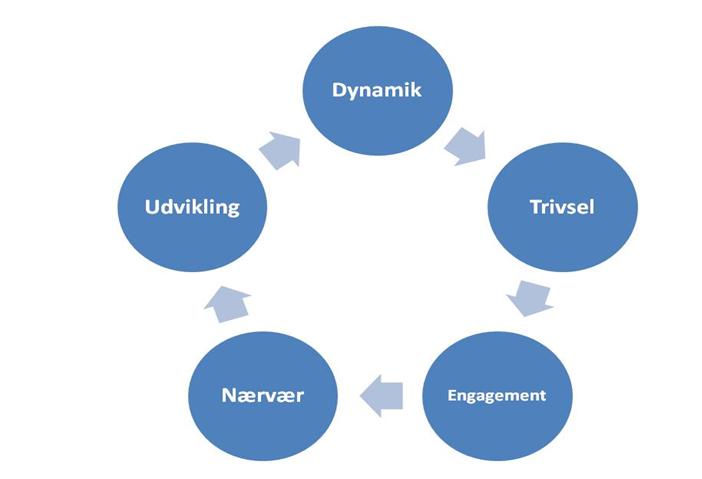 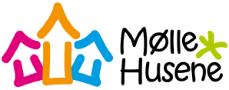 Årsberetning v/ bestyrelsesformand
Louise Helsinghof
- Velkommen og tak- Hvad tager vi med os fra Corona?- Trafik/parkering på Møllegårdsvej- Aktiviteter i året der gik- Aktiviteter i året der kommer - Valg til bestyrelsen
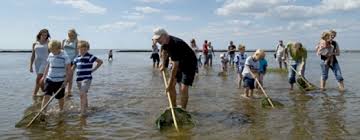 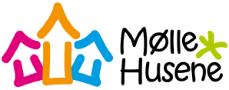 ”De styrkede læreplaner” STEAM
Pædagogiske mål 2022 og frem
Tilsyn og dokumentation
Fokus på legeplads ”Vilde blomster”
Status skole og skolestart
Økonomi/budget i 2022 – udfordringer i 2023
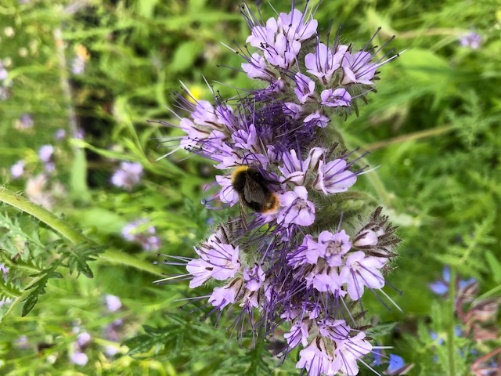 Hvad sker der i 2022-2023
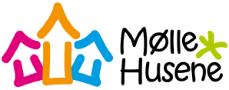 Kort status på læreplaner og læringsmiljøer/evaluering/månedsplaner
Hverdagsrutiner – hygiejnefokus (Håndvask og afspritning) OBS
Legepladsen som ekstra rum
Varm og Kold
STEAM – hvad er det?
Tilsyn i forbindelse med dagligdagen og læreplaner – tilsyn kan vare op til 7 timer…
”De styrkede læreplaner”
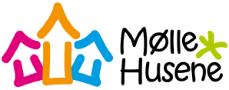 Brug af TOBI 1 gang årligt
ALLE DATA imellem institution og forældre som f.eks Samtykke – GDPR – (Esbjerg kommune) via Hjernen og Hjertet auto gem på barnets sag
Dialogværktøjet ved overgang fra vuggestue til børnehave og fra børnehave til skole

Vi indkalder selvfølgelig altid til samtaler som før, hvis der er behov for det
Tidlig opsporing/Dialoghjulet
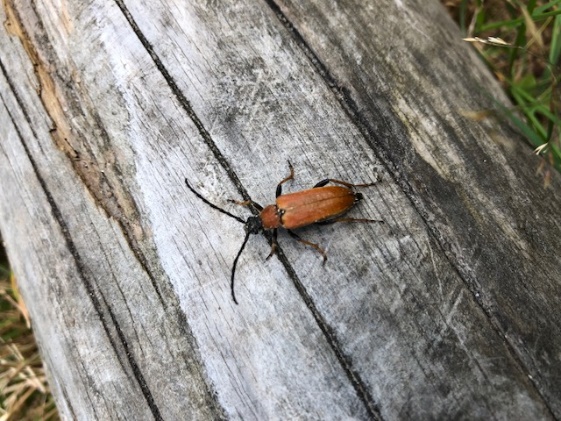 Overgange internt og til skole
AULA– der arbejdes fortsat med at samle alle informationer i et medie for forældre og pædagogisk personale. AULA har udfordringer og ændres ofte…
Dokumentation – Adm. tid væk fra børnene – arbejdet i Hjernen og Hjertet
Uddannelse af personale bl.a.  førstehjælp – GDPR – MSB - Forvaltningsret
Hvad er en normering? Hvad er minimumsnormering? (gentagelse fra sidste år)
Fremtiden 2022/2023
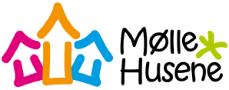 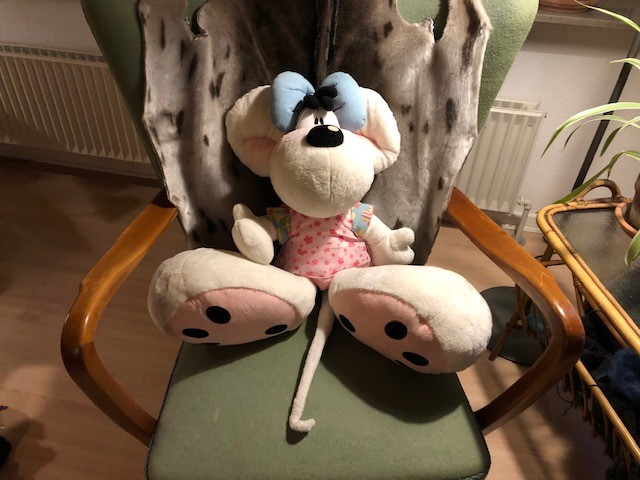 Børnetallet nu rest 2022 og prognose 2023
Personaletimer – Vi arbejder allerede nu på, hvordan vi får fordelt personaleressourcerne i 2022
Vi arbejder videre med ønsker og projekter. F.eks.  Så fortsætter vi med Vilde blomster og insekter, Vadehavsprojektet, legeplads og øget digitalisering.
Fysisk indretning ændres ind imellem i forhold til læringsmiljøerne (læringsmiljøet)
Samlet budget Løn ca.12,2 mil (heraf ca 700.000, til -minimumsnormering) - drift ca.1,6 mil
Økonomi & Budget
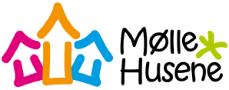 Hva’ gør vi nu?
Udfordringen ligger fortsat i at forudsige prognoserne for børnetallet – der afgør hvor mange midler vi har til at kunne indfri politiske og egne ønsker om at drive Esbjergs bedste daginstitution.
Se på børnetals udviklingen i området generelt i god tid…
Ferieplanlægning og tilbagemeldinger
Selvom økonomi og normering er et vilkår – er det nødvendigt at kende vilkåret – så vi kan tilbyde den optimale service indenfor vores ramme.
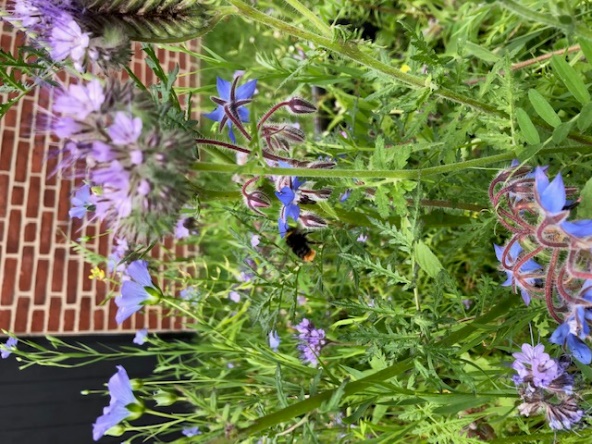 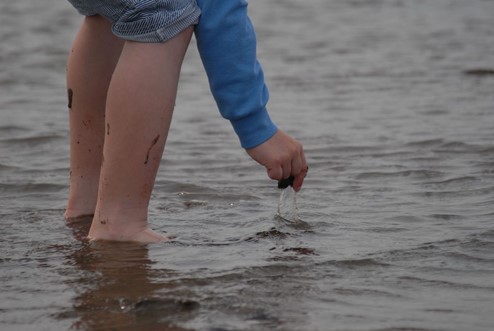 § 3 Forældremødet     
Stk. 1. Forældrebestyrelsesrepræsentanter og suppleanter for disse vælges af forældrene på et forældremøde, som afholdes inden udgangen af oktober måned. Der indkaldes til forældremødet med mindst 2 ugers varsel ved opslag i institutionen og ved enten brev, mail, SMS, opslag på TABULEX eller hjemmeside. Indkaldelsen indeholder dagsorden.
Stk. 2. Dagsordenen for det ordinære forældremøde skal indeholde følgende punkter:
Valg af dirigent
Afgivelse af Bestyrelsens beretning
Afholdelse af ledelsens beretning
Behandling af indkomne forslag
Valg af forældrebestyrelsesrepræsentanter og suppleanter 
Eventuelt
Stk. 3. Forældre med børn i den selvejende aldersintegrerede institution Møllehusene er valgbare og har valgret vedrørende forældrerepræsentanter i Bestyrelsen.  
Hvor der er eneforældremyndighed over et barn, kan Bestyrelsen konkret dispensere fra kravet om forældremyndighed til forældremyndighedsindehaverens samlever eller ægtefælle, såfremt denne indtager en forsørgerstatus over for barnet. Dispensationen skal fremgå af Bestyrelsens referat.
Fastansatte medarbejdere i den selvejende aldersintegrerede institution Møllehusene er ikke valgbare som forældrerepræsentanter. 
Ved valg af forældrerepræsentanter kan der afgives en stemme pr. indmeldt barn. Der kan ikke stemmes ved fuldmagt. 
Stk. 4. Forældremødet træffer sine beslutninger med simpelt flertal (en over halvdelen af de gyldigt afgivne stemmer) og ved håndsoprækning. Skriftlig afstemning anvendes dog, når det begæres af blot én stemmeberettiget mødedeltager. Ved personvalg til Bestyrelsen, hvor der er foreslået flere kandidater end det antal bestyrelsesmedlemmer, der skal vælges jf. § 5, foretages altid skriftlig afstemning. Ved sådanne personvalg anvendes reglen om simpelt flertal. 
Forældre, der er til stede kan vælges samt forældre som inden forældremødets start har givet skriftlig meddelelse om deres kandidatur til et medlem af Bestyrelsen. Kandidaturet er kun gældende såfremt det bekræftes skriftligt af bestyrelsesmedlemmet.
Vedtægter (valghandling)